Linking Labcasts to Assessment – Encouraging Student Engagement with Live EventsLouise MacBrayne, Rob Janes, Mike Batham, Kate Bradshaw
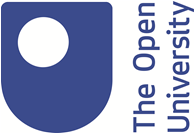 S285 (Investigative Skills in Biology and Chemistry) has labcasts forming an integral part of the tuition strategy, to demonstrate practical laboratory skills which are embedded throughout the module. 

Historically, attendance at labcasts can be low (less than 10% of the whole student cohort at level one, 25 – 33% at level 2 and 22 – 50% at level 3).

For the first presentation of S285 it was decided to increase student engagement in live lab casts (or with the recording) and hence enhance understanding of the practical science being demonstrated,  by linking labcast content to TMA01.
The labcast focused on the process of calibration, a laboratory technique traditionally poorly understood by students, but one which is required throughout the module. By engaging in the labcast, students were able to consolidate their understanding by observing the whole process of collecting and analysing data in order to prepare a calibration curve for one tablet ingredient (aspirin).
Finally students were given the data at the end of the labcast for a different tablet ingredient (caffeine) in order to apply the same protocol to prepare a calibration curve for caffeine and quantify the amount present in the tablet.
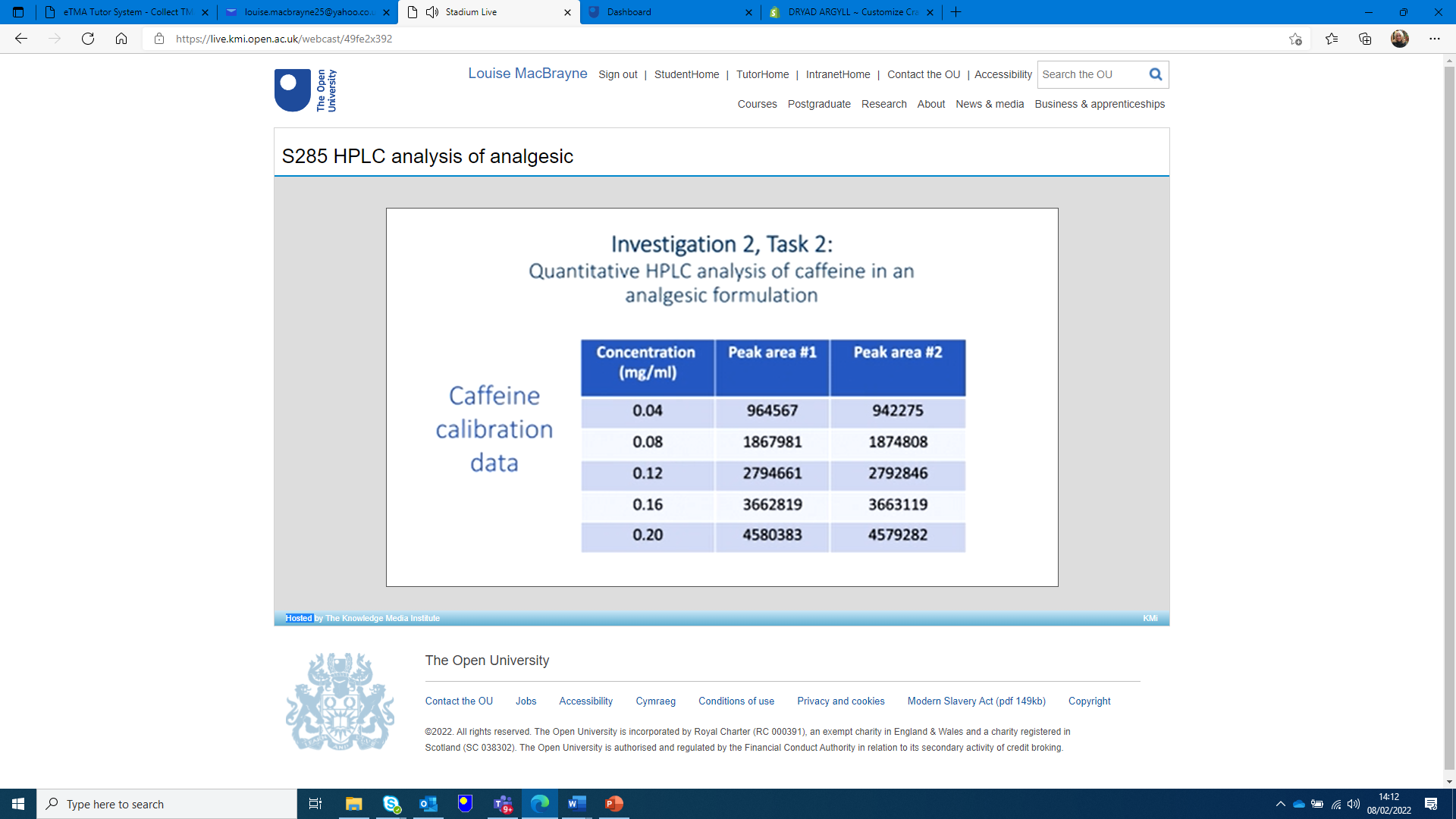 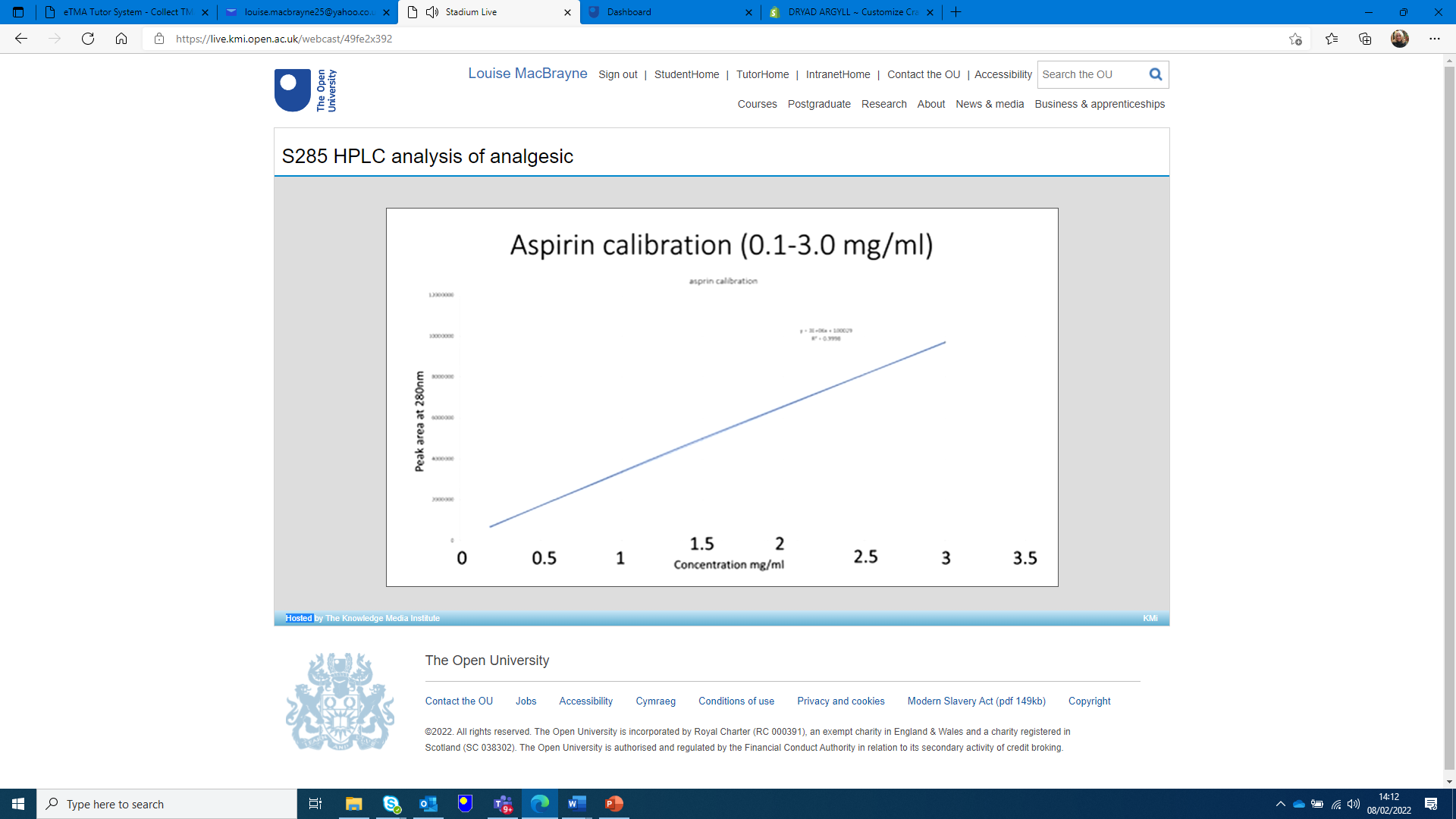 The labcast was based on a topic investigation to use HPLC live in the session to separate, identify and quantify ingredients of a proprietary analgesic tablet.
Students were encouraged to engage in the live labcast via widgets and text chat to test their understanding of the calibration process.
75% of registered students engaged with the labcast (attending live and/or watching the recording), prior to the TMA cut off date*, in order to obtain the data they needed for TMA01 and observe the required data analysis demonstrated live for a different analyte – a key skill constituent of a learning outcome required in subsequent TMAs and the EMA.

* Does not take into account TMA extensions who may have viewed the recording after the cut off date
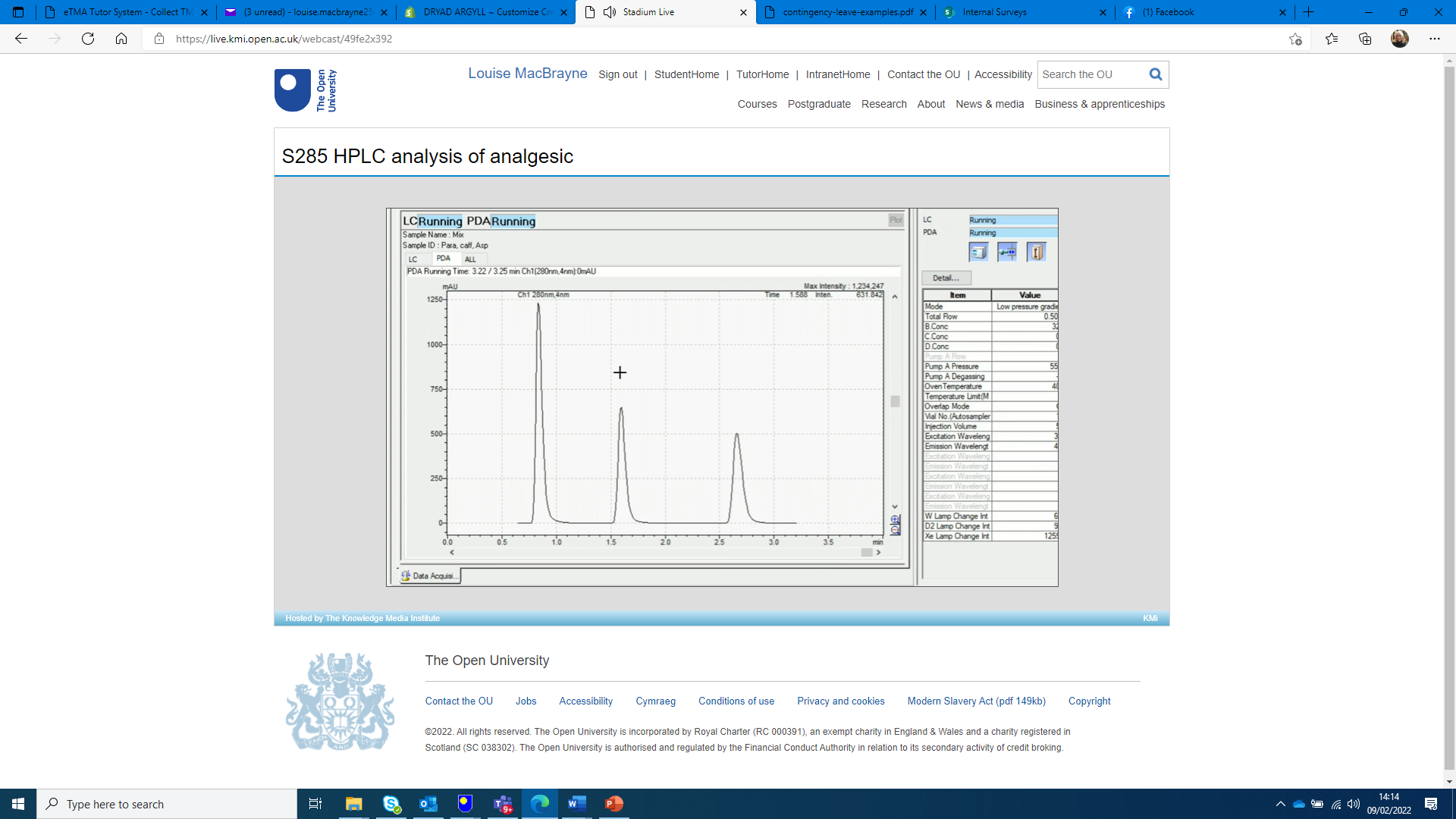 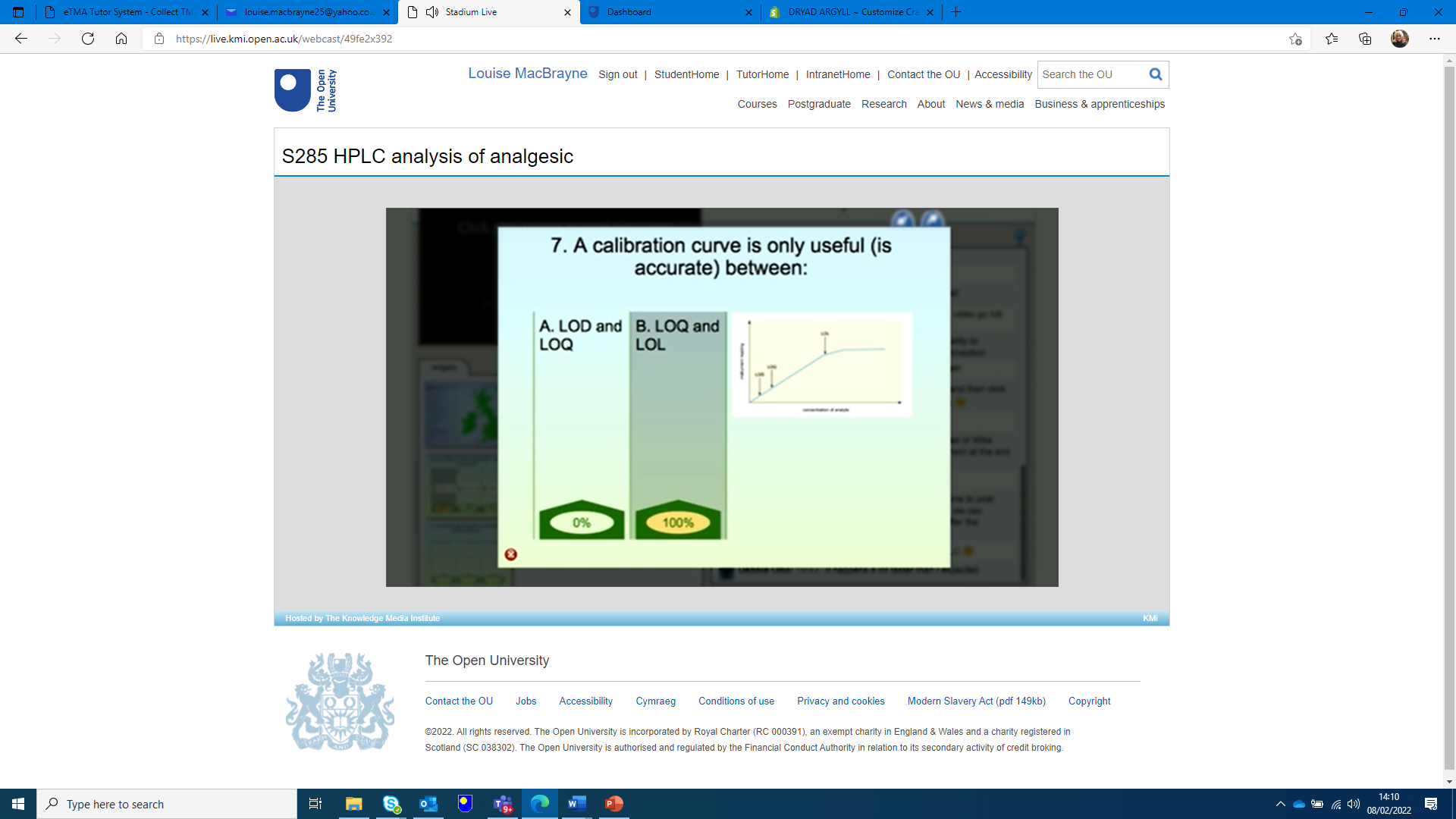